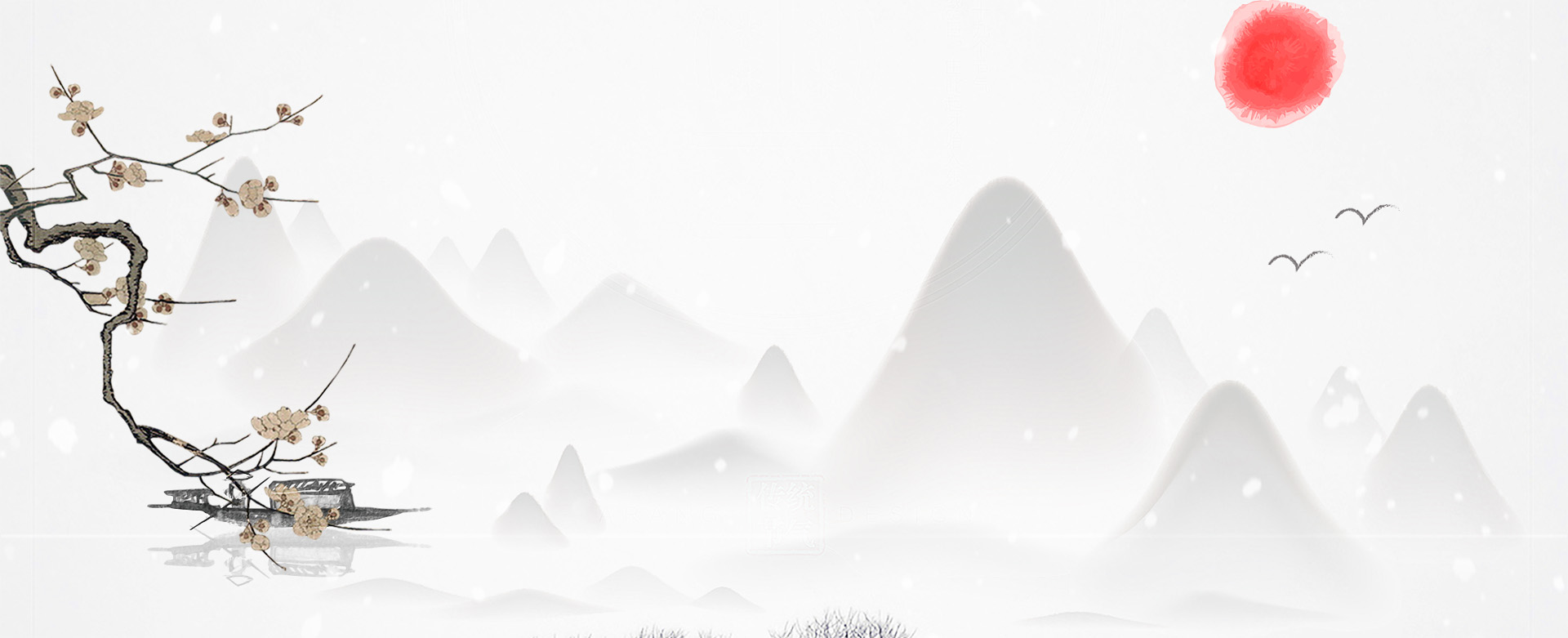 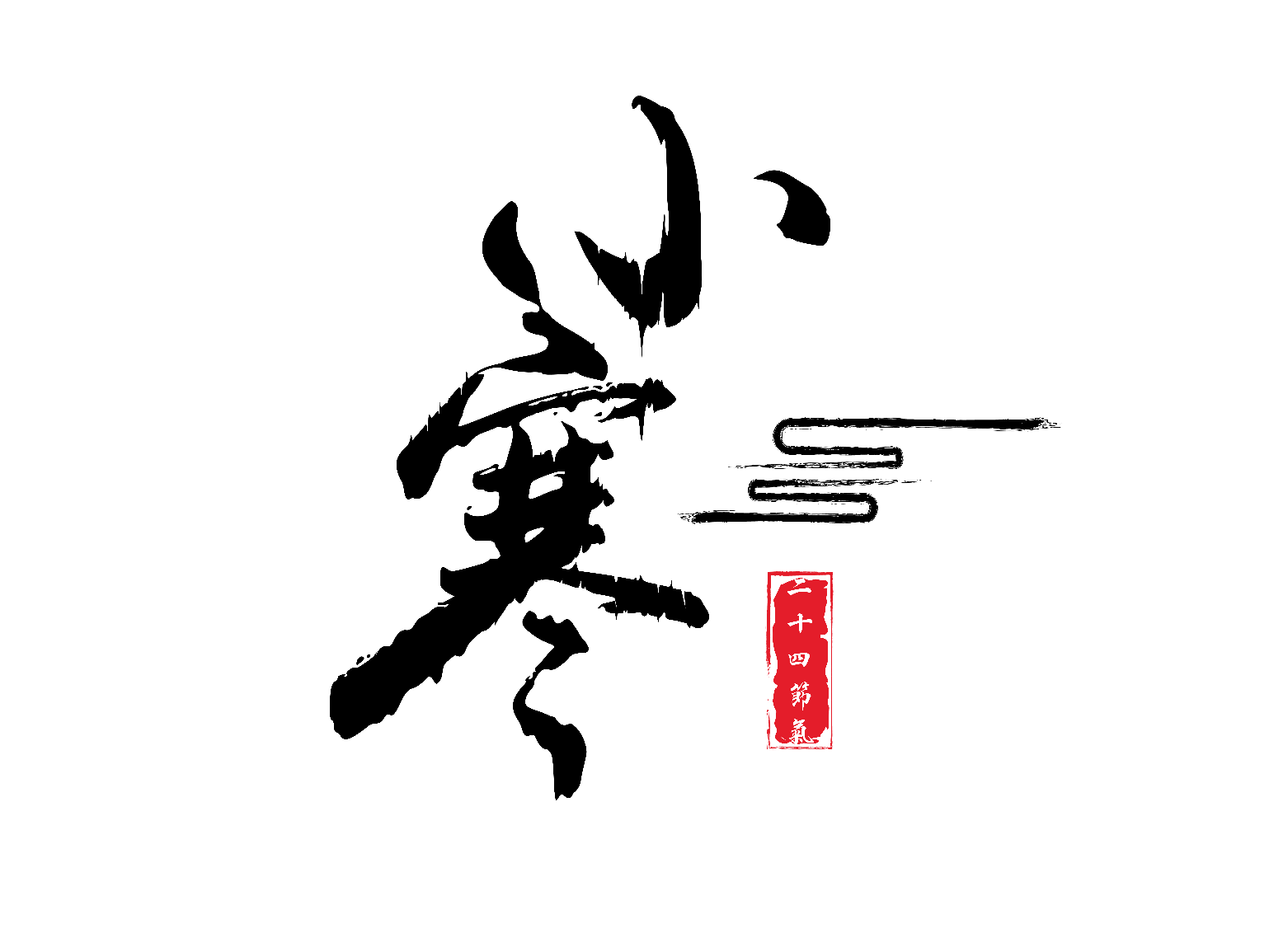 目录
03
01
02
04
小寒简介
小寒风俗
小寒古诗词
文学艺术
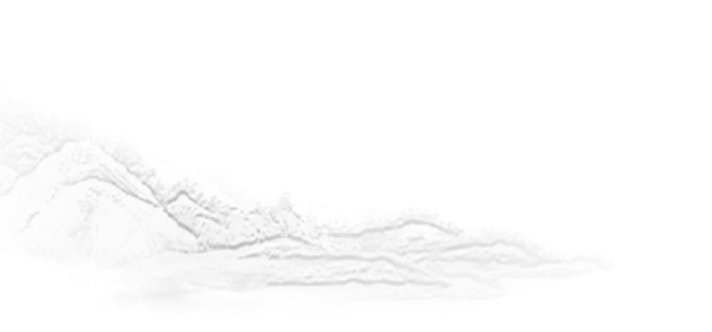 01
小寒简介
小寒简介
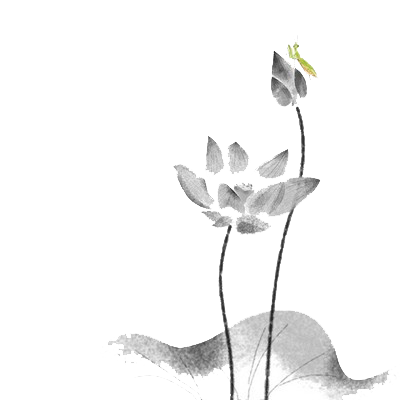 小寒，十二月节。月初寒尚小，故云。月半则大矣。
小寒之日雁北乡，又五日鹊始巢，又五日雉始雊。
雁北乡（xiàng）。乡，向导之义。二阳之候，雁将避热而回，今则乡北飞之，至立春后皆归矣，禽鸟得气之先故也。
鹊始巢。喜鹊也，鹊巢之门每向太岁，冬至天元之始，至后二阳已得来年之节气，鹊遂可为巢，知所向也。
雉始雊（gòu）。雉，文明之禽，阳鸟也；雊，雌雄之同鸣也，感于阳而后有声。
小寒简介
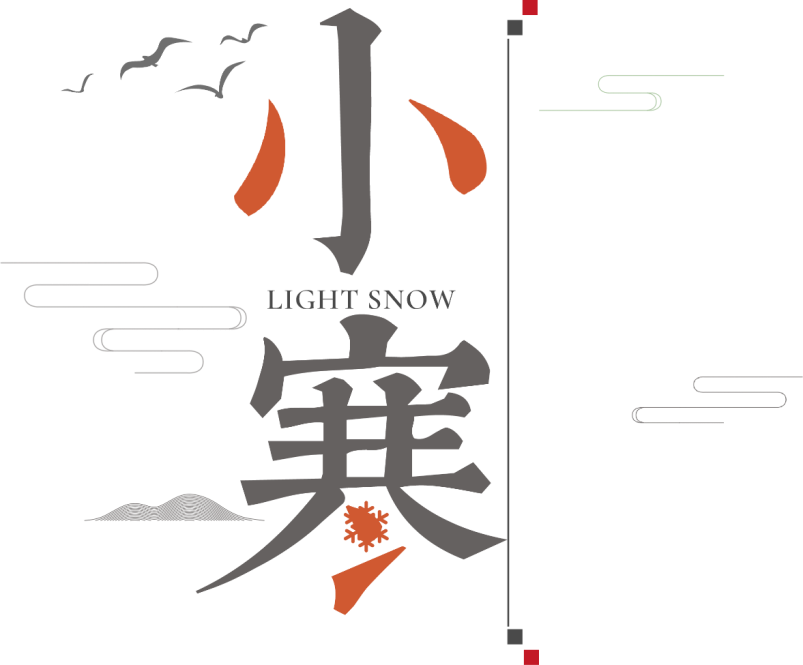 气   温
小寒时北京的平均气温一般在一5℃上下，极端最低温度在—15℃以下；东北北部地区，这时的平均气温在—30℃左右，极端最低气温可低达—50℃以下，午后最高气温平均也不过—20℃。黑龙江、内蒙古和新疆45°N以北的地区及藏北高原，平均气温在—20℃上下，40°N附近的河套以西地区平均气温在—10℃上下。到秦岭、淮河一线平均气温则在0℃左右，此线以南已经没有季节性的冻土，冬作物也没有明显的越冬期。这时的江南地区平均气温一般在5℃上下，虽然田野里仍是充满生机，但亦时有冷空气南下，造成一定危害。
小寒简介
当太阳黄经达285度时，小寒节气开始。寒即寒冷，小寒表示寒冷的程度
中国南方地区冬暖显著，隆冬1月，霜雪交侵，常有冰冻，最低气温在零下10℃左右。而华南北部最低气温却很少低于零下5℃，华南南部0℃以下的低温更不多见。中国隆冬最冷的地区是黑龙江北部，最低气温在可达零下40℃左右，天寒地冻，滴水成冰。低海拔河谷地带，则是中国南方大部分地区隆冬最暖的地方，1月平均气温在12℃左右，只有很少年份可能出现0℃以下的低温。加之逆温效应十分显著，所以香蕉、芒果等热带水果能够良好生长。
小寒节气，东亚大槽发展得最为强大和稳定，蒙古冷高压和阿留申低压也达到最为强大且稳定，西风槽脊尺度达到最大，并配合最强的西风强度。小寒节气冷空气降温过程频繁，但达到寒潮标准的并不多。
俗话说，“冷在三九”。“三九”多在1月9日至17日，也恰在小寒节气内。但这只是一般规律，少数年份大寒也可能比小寒冷。而人们记忆犹新的1975年冬，气温最低的节气竟是大雪哩！
大寒也可能比小寒冷。而人们记忆犹新的1975年冬，气温最低的节气竟是大雪哩！
华南冬季最低气温不低，有利于生产，也适宜发展多种经营。“受命不迁，生南国兮”的柑桔，生长一般要求最低气温不低于零下5℃、年温高于15℃，华南内绝大多数地区都能满足，副热带植物也几乎应有尽有。只所以如此，得天独厚的气候条件，应当是一个很重要的因素。
小寒节气，人们还要注意气象台对强冷空气的预报，预防大风降温和雨雪天气对春运的影响，注意防寒防冻。
小寒简介-畜牧
猪舍、牛舍、羊栏要关闭门窗，提高舍内温度。牛羊外出放牧应迟出早归。
由于野外牧草枯萎，牛羊要给予人工补饲。山羊特别是怀孕母羊更要补充精料的喂量，同时，增加维生素E和微量元素，防止母羊流产的发生。
饲养蛋鸡专业户，为提高产蛋率，一是在饮水中加入适量红糖，补充冬季寒冷引起的能量不足；二是增加人工光照。
冬季，偶蹄家畜猪、牛、羊等打好防疫针，防范外来疫源感染而引起急性、烈性传染病的发生。
这时节要继续抓好春花作物的培育，做好防冻、防湿工作，力争春花好收成。要防止积雪冻雨压断和竹林果木，冬季多大雾、大风天，海上或江湖捕鱼、养殖作业需特别注意安全。
小寒简介-蔬菜
适时播种、科学管理。中、小工棚的西瓜、西葫芦、黄瓜，应在小寒前后在冬暖棚或阳畦内的营养钵或方块育苗。对长势较弱的黄瓜，番茄、辣（甜）椒等越冬作物应结合浇水进行追肥。
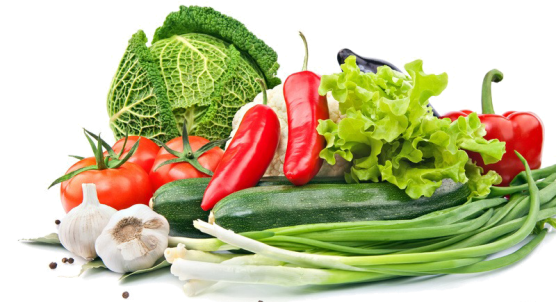 病害防治。由于阴雨雾天气较多，棚内湿度大，易诱发作物的灰霉病、叶没冰、疫病、霜霉病、白粉病等，在防治上应施用烟雾剂或粉尘剂，要集中农药交替使用，有效提高防治效果。
节日PPT模板 http:// www.PPT818.com/jieri/
小寒简介-果树
柑桔
杨梅
桃
⑴继续整形修剪，并选留接穗。清除枯枝落叶，烧毁。
⑵继续肥培管理，深翻改土，水利建设，道路维修。
⑶新果园土地平整，定点种植。
⑷做好苗木调运和室内苗木掘接。
⑴继续做好冬季清园，剪除病虫枝，喷布45%晶体石硫合剂或松碱合剂，杀灭越冬病虫害。
⑵整形修剪：幼年树以整形为主，成年结果树以修剪为主。
⑶做好根部培土，树干涂白等防冻措施，出现旱情的适度灌水。
⑷修整园地道路及灌排沟渠。
⑴雪天及时清除枝叶积雪，防止损伤或压断枝条。
⑵及时清园，剪去病虫枝、枯枝、衰弱枝，清扫落叶，并及时烧毁，以消灭越冬病虫。人工摘除蓑蛾类虫囊。
⑶做好开园种植准备工作。挖好定植穴，施足基肥。
02
文学艺术
文学艺术-谚语
A
B
C
D
小寒大寒不下雪，小暑大暑田开裂
小寒大寒，冷成冰团
谚语
小寒大寒寒得透，来年春天天暖和
小寒不寒，清明泥潭
文学艺术-谚语
小寒正处三九前后，俗话说：“冷在三九”，其严寒程度也就可想而知了，各地流行的气象谚语，可做佐证。如华北一带有“小寒大寒，滴水成冰”的说法，江南一带有“小寒大寒，冷成冰团”的说法。每年的大寒小寒虽说寒冷，但寒冷的情况也不尽相同。有的年份小寒不是很冷，这往往预示大寒要冷，广西群众有“小寒不寒寒大寒”的谚语。
根据小寒的冷暖情况预示未来天气的谚语不少。如“小寒天气热，大寒冷莫说”、“小寒不寒，清明泥潭”、“小寒大寒寒得透，来年春天天暖和”、“小寒暖，立春雪”、“小寒寒，惊蛰暖”等。
根据小寒节气阴雨（雪）情况，预示未来天气的谚语有：“小寒蒙蒙雨，雨水还冻秧”、“小寒雨蒙蒙，雨水惊蛰冻死秧”。
群众在多年的实践中，总结了小寒大寒与小暑大暑的天气对应关系。如湖南省的“小寒大寒不下雪，小暑大暑田开裂”，山东省的“小寒无雨，小暑必旱”等。
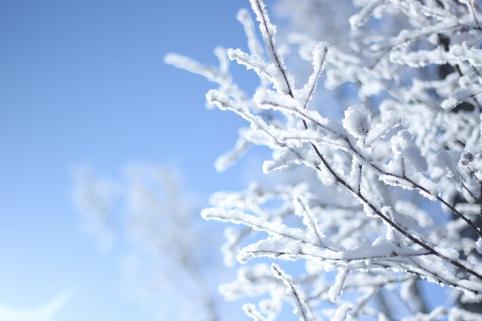 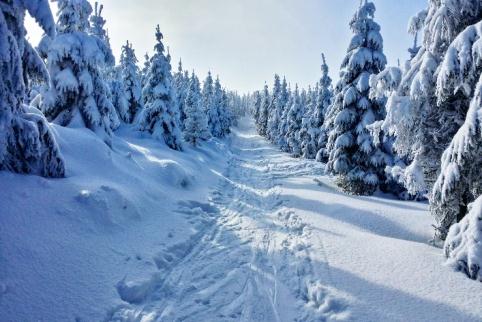 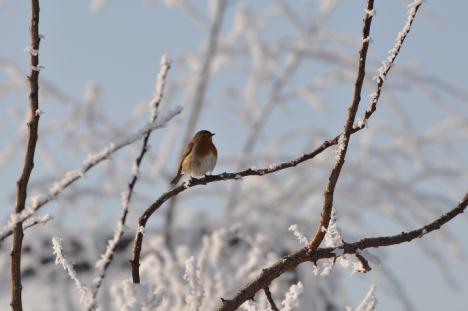 文学艺术-谚语
小寒大寒，冻成一团。
小寒大寒，准备过年。
冷在三九，热在中伏。
腊七腊八，出门冻煞。
腊七腊八，冻死旱鸭。
腊七腊八，冻裂脚丫。
三九、四九，冻破碓臼。
三九、四九，冰上走。
大雪年年有，不在三九在四九。
三九、四九不下雪，五九、六九旱还接。
腊月三场白，来年收小麦。
腊月三场白，家家都有麦。
腊月三白，适宜麦菜。
腊月大雪半尺厚，麦子还嫌被不够。
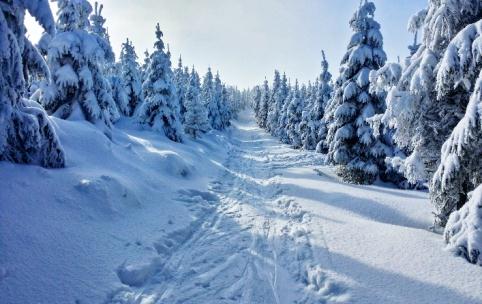 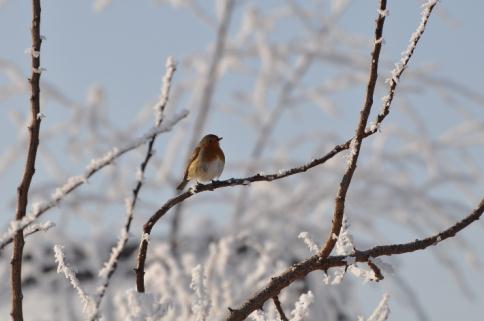 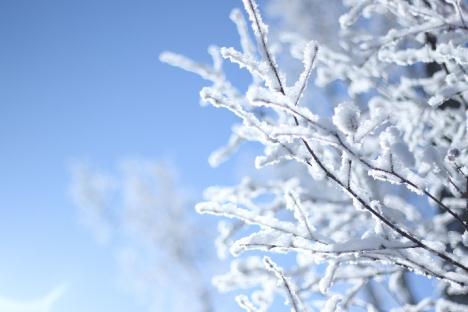 文学艺术-谚语
九里雪水化一丈，打得麦子无处放。
九里的雪，硬似铁。
腊月三场雾，河底踏成路。
三九不封河，来年雹子多。
小寒胜大寒，常见不稀罕。
小寒节，十五天，七八天处三九天。
天寒人不寒，改变冬闲旧习惯。
一早一晚勤动手，管它地冻九尺九。
不怕家里少，就怕不去找。
草木灰，单积攒，上地壮棵又增产。
干灰喂，增一倍。
腊月栽桑桑不知。
麦苗被啃，产量受损。
避免畜啃青，认真订奖惩。
牛喂三九，马喂三伏。
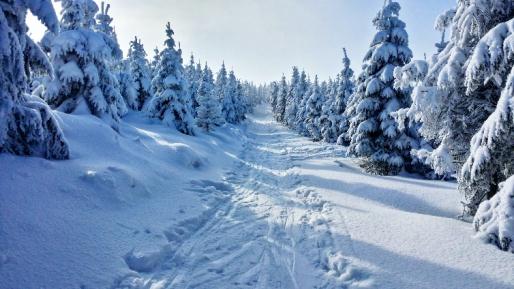 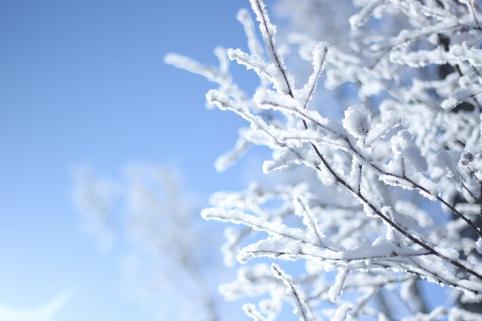 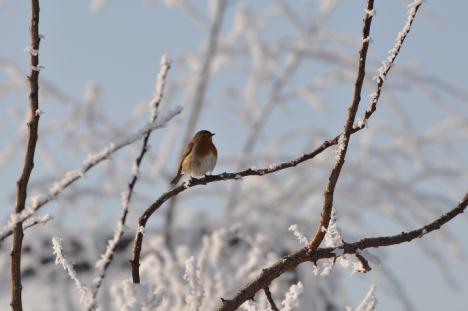 薯菜窖，牲口棚，堵封严密来防冻。
数九寒天鸡下蛋，鸡舍保温是关键。
小寒鱼塘冰封严，大雪纷飞不稀罕，冰上积雪要扫除，保持冰面好光线。
文学艺术-谚语
小寒农谚
       小寒时处二三九，天寒地冻北风吼。
　　窖坑栏舍要防寒，瓜菜薯窖严封口。
　　薯窖十到十五度，十三正是好火候。
　　畜棚禽舍十度上，畜暖禽温身不抖。
　　大棚瓜菜控温湿，番茄黄瓜卖大流。
　　林木果树看管好，腊月栽桑好时候。
　　牲畜啃青要避免，制定规则人人守。
　　农家副业大开展，男女老少都动手。
　　及时扫除冰面雪，鱼塘光线要明透。
　　冬季培训系统搞，学习争先又恐后，
　　农业技术学到手，科学应用夺丰收。
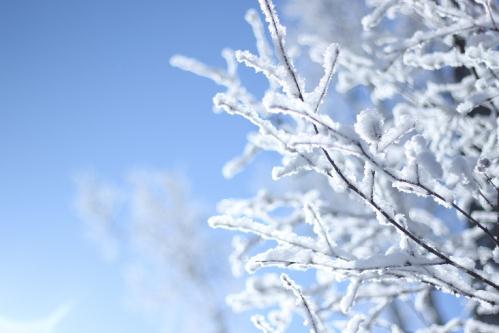 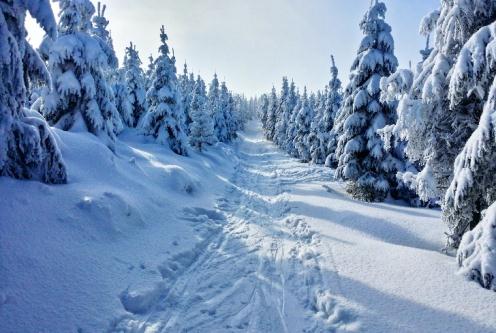 03
小寒古诗词
小寒古诗词
《小寒》（左河水）
　　冰封万里雪皑皑，径堵千重港口塞。
　　昨日剪桃修几树，忽如一夜李花开。
《小寒》[3]  （吴藕汀）
　　众卉欣荣非及时，漳州冷艳客来贻。
　　小寒惟有梅花饺，未见梢头春一枝。
小寒古诗词
《驻舆遣人寻访後山陈德方家》黄庭坚
　　江雨蒙蒙作小寒，雪飘五老发毛斑。
　　城中咫尺云横栈，独立前山望后山。
《小寒》（元稹）
　　小寒连大吕，欢鹊垒新巢。
　　拾食寻河曲，衔紫绕树梢。
　　霜鹰近北首，雊雉隐丛茅。
　　莫怪严凝切，春冬正月交。
小寒古诗词
《清远舟中寄耘老》苏轼
　　小寒初渡梅花岭，万壑千岩背人境。
　　清远聊为泛宅行，一梦分明堕乡井。
　　觉来满眼是湖山，鸭绿波摇凤凰影。
　　海陵居士无云梯，岁晚结庐颍水湄。
　　山腰自悬苍玉佩，野马不受黄金羁。
　　门前车盖猎猎走，笑倚清流数鬓丝。
　　汀洲相见春风起，白蘋吹花散烟水。
　　万里飘蓬未得归，目断沧浪泪如洗。
　　北雁南来遗素书，苦言大浸没我庐。
　　清斋十日不然鼎，曲突往往巢龟鱼。
　　今年玉粒贱如水，青铜欲买囊已虚。
　　人生百年如寄尔，七十朱颜能有几。
　　有子休论贤与愚，倪生枉却带经锄。
　　天南看取东坡叟，可是平生废读书。
04
小寒风俗
小寒风俗
生活上，除注意日常保暖外，进入小寒年味渐浓，人们开始忙着写春联、剪窗花，赶集买年画、彩灯、鞭炮、香火等，陆续为春节作准备。饮食上，涮羊肉火锅、吃糖炒栗子、烤白薯成为小寒时尚。俗语说“三九补一冬，来年无病痛”，说的就是冬令食羊肉调养身体的做法。古时，如皋人对小寒颇重视，但随着时代变迁，已渐渐淡化，人们只能从生活中寻找出点点痕迹。
居民日常饮食也偏重于暖性食物，如羊肉、狗肉，其中又以羊肉汤最为常见，有的餐馆还推出当归生姜羊肉汤，一些传统的冬令羊肉菜肴重现餐桌，再现了如皋寒冬食俗。
俗话说，“小寒大寒，冷成冰团”。这个节气年轻人注意不要因过食肥甘厚味、辛辣之品而长出痤疮。
小寒风俗
南京-吃菜饭
古时，南京人对小寒颇重视，但随着时代变迁，现已渐渐淡化，如今人们只能从生活中寻找出点点痕迹。
到了小寒，老南京一般会煮菜饭吃，菜饭的内容并不相同，有用矮脚黄青菜与咸肉片、香肠片或是板鸭丁，再剁上一些生姜粒与糯米一起煮的，十分香鲜可口。其中矮脚黄、香肠、板鸭都是南京的著名特产，可谓是真正的“南京菜饭”，甚至可与腊八粥相媲美。
到了小寒时节，也是老中医和中药房最忙的时候，一般入冬时熬制的膏方都吃得差不多了。到了此时，有的人家会再熬制一点，吃到春节前后。
俗话说，“小寒大寒，冷成冰团”。南京人在小寒季节里有一套地域特色的体育锻炼方式，如跳绳、踢毽子、滚铁环，挤油渣渣（靠着墙壁相互挤）、斗鸡（盘起一脚，一脚独立，相互对斗）等。如果遇到下雪，则更是欢呼雀跃，打雪仗、堆雪人，很快就会全身暖和，血脉通畅。[2]
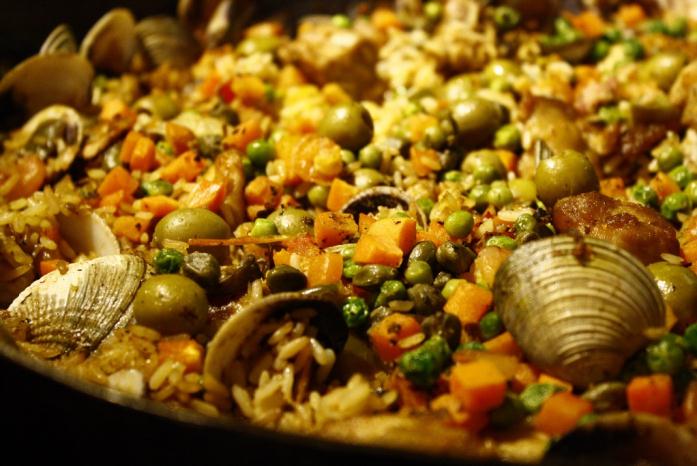 小寒风俗
广东-吃糯米饭
广州传统，小寒早上吃糯米饭，为避免太糯，一般是60%糯米40%香米，把腊肉和腊肠切碎，炒熟，花生米炒熟，加一些碎葱白，拌在饭里面吃。
广东人很讲究食疗。小寒因处隆冬，土气旺，肾气弱，因此，饮食方面宜减甘增苦，补心助肺，调理肾脏。池晓玲说，所谓“三九补一冬”，但小寒时切记不可大补。在饮食上可多吃羊肉、牛肉、芝麻、核桃、杏仁、瓜子、花生、棒子、松子、葡萄干等，也可结合药膳进行调补。
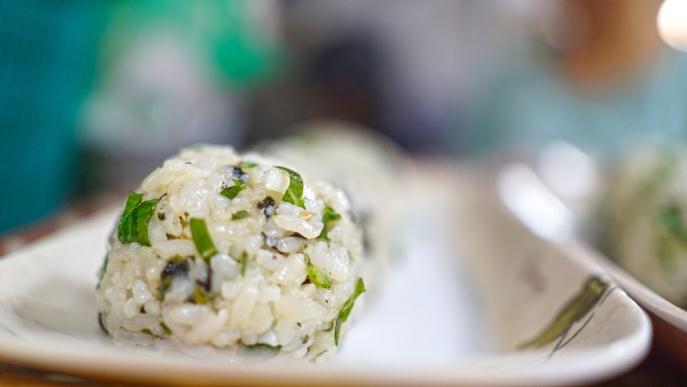 小寒风俗
添加标题
在此输入您的图表所要说明文字，在此输入您的图表所要说明文字，在此输入您的图表所要说明文字，在此输入您的图表所要说明文字，在此输入您的图表所要说明文字在此输入您的图表所要说明文字，在此输入您的图表所要说明文字，在此输入您的图表所要说明文字，在此输入您的图表所要说明文字
在此输入您的图表所要说明文字，在此输入您的图表所要说明文字，在此输入您的图表所要说明文字
在此输入您的图表所要说明文字，在此输入您的图表所要说明文字，在此输入您的图表所要说明文字，在此输入您的图表所要说明文字，在此输入您的图表所要说明文字在此输入您的图表所要说明文字，在此输入您的图表所要说明文字，在此输入您的图表所要说明文字，在此输入您的图表所要说明文字
在此输入您的图表所要说明文字，在此输入您的图表所要说明文字，在此输入您的图表所要说明文字
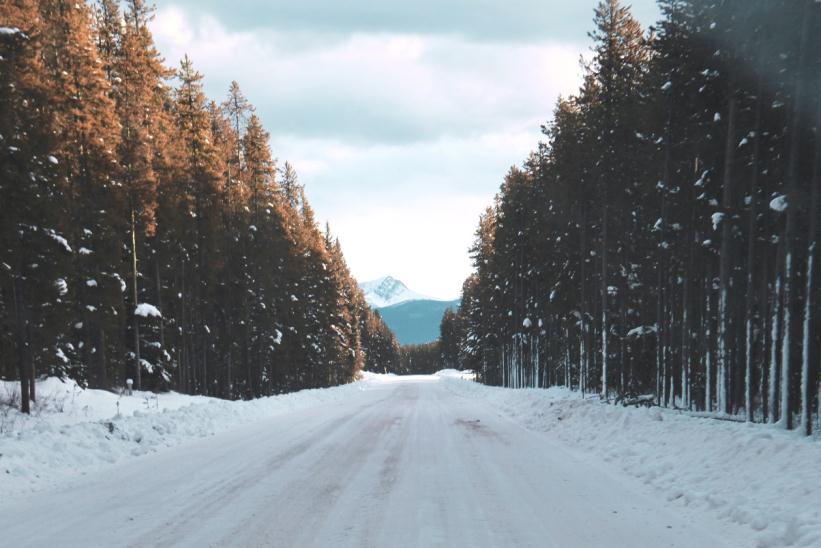 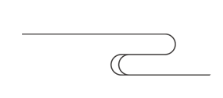 谢谢大家观看
二十四节气之一小寒/含详细内容/修改简单